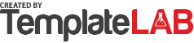 RISK ANALYSIS MATRIX
© TemplateLab.com